Traveling
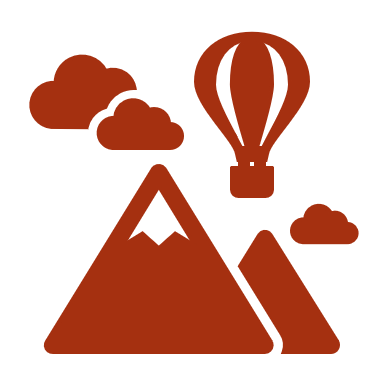 Eva Havírová 1.B
Why should we travel ?
Create experiences – While traveling we can meet new people and experience situations that we would not experience in usual life.
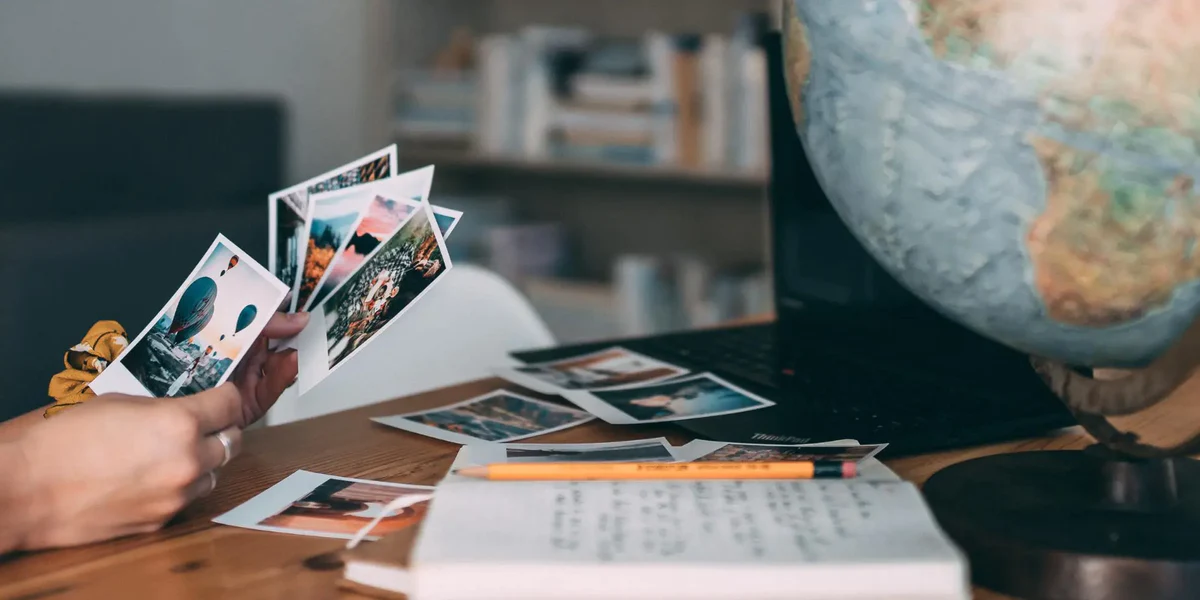 Why should we travel ?
Expand your knowledge – Traveling is the form of education . We can learn about the local culture or learn new languages.
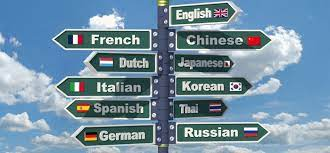 Why should we travel?
Relax – Traveling can help us to reduce stress and break from everyday routine.
Finding yourself – Traveling can be a wonderful way to discover and understand more about ourselves.
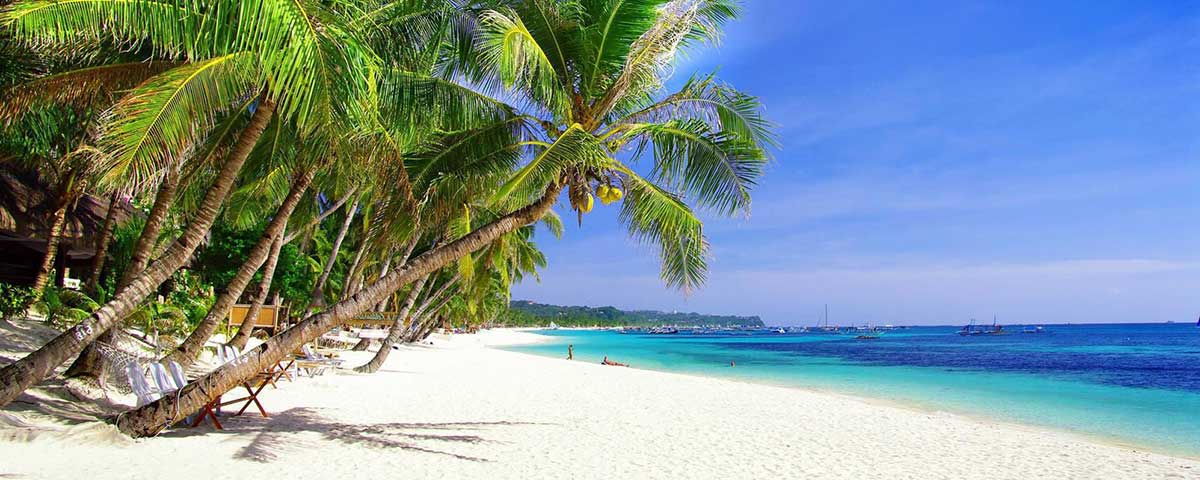 Why should we travel ?
Taking care of our planet -  Traveling help us love and protect nature but we should travel in ways that do not hurt the Earth.
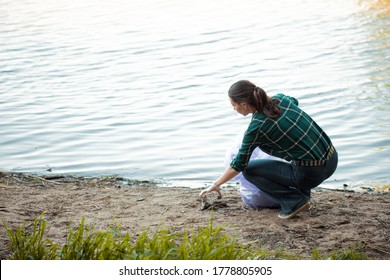 Why should we travel ?
Food exploration – Traveling gives us the opportunity to experience different culinary traditions and flavors from around the world.
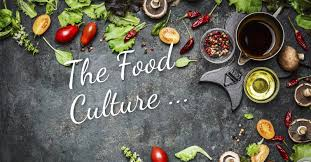 Why should we travel ?
Nature and beauty -The world is full of natural wonders. Traveling gives us chance to discover and admire the beauty of nature .
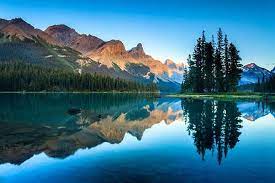 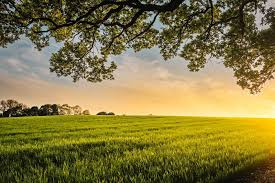 Krk – island in Croatia
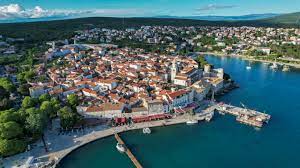 One of the largest Croatian islands 
city Krk – historical center 
The island is connected to the mainland by the bridge
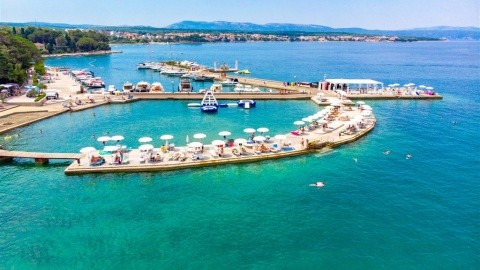 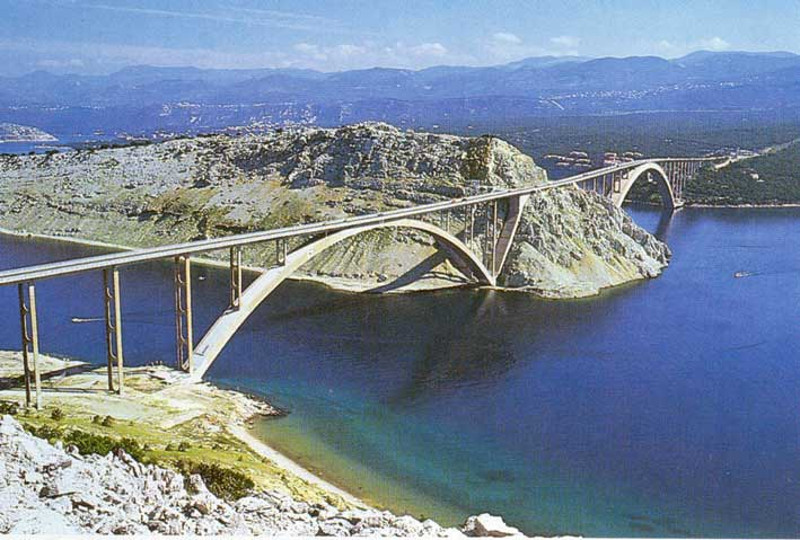 Barcelona
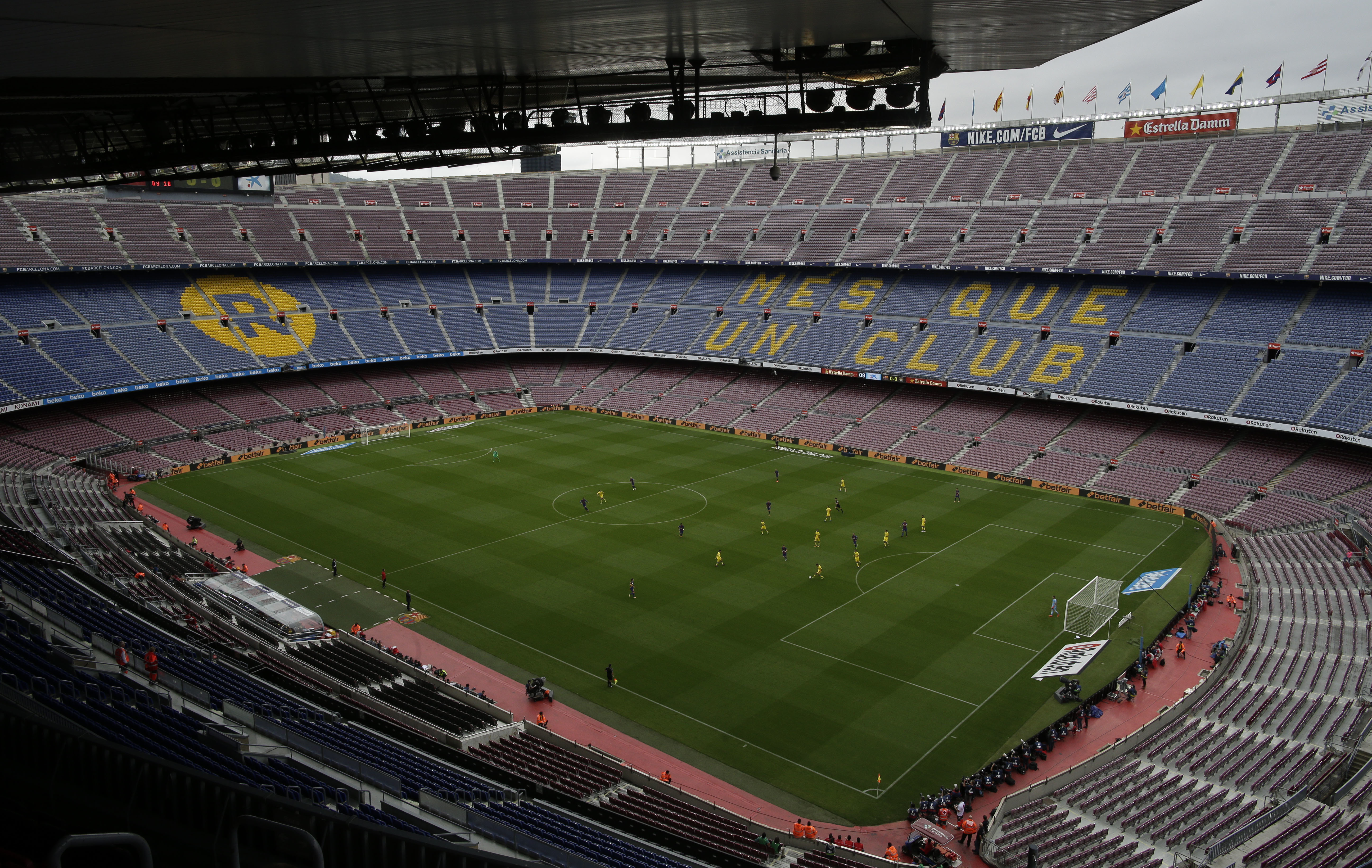 Church Sagrada Familia 
Football stadium Camp Nou
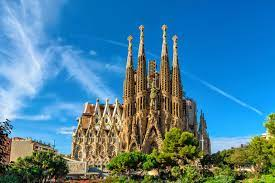 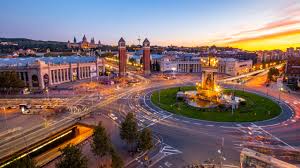 Thanks for your attention.